Brugerundersøgelse,Vandværker under KVO, April 2016
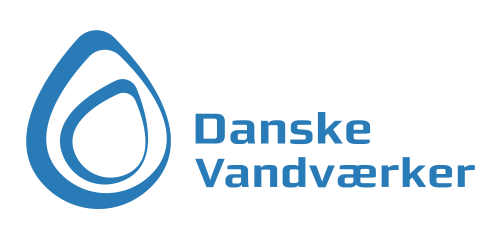 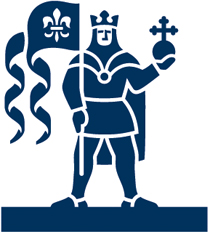 Har vandværket lønnede bestyrelsesmedlemmer, hvor mange?
1
1
1
2
2
2
3
3
5
5
5
11
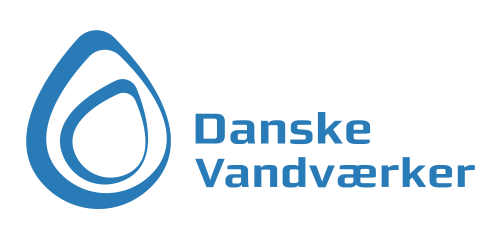 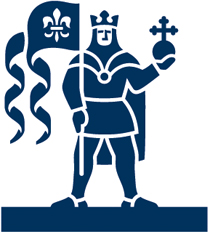 Har vandværket frivillige bestyrelsesmedlemmer, hvor mange?
0
0
2
2
3
3
4
4
4
5
5
5
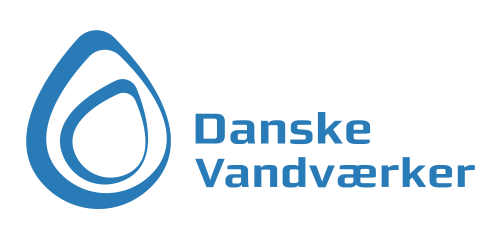 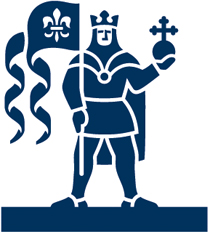 Har vandværket lønnet personale, hvor mange?
0
0
0
0
0
0
1
1
2
3
3
36
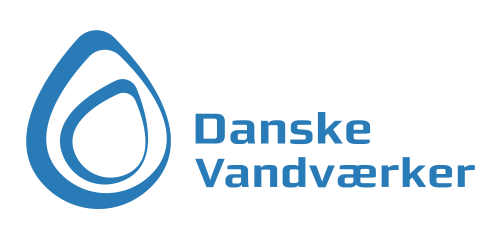 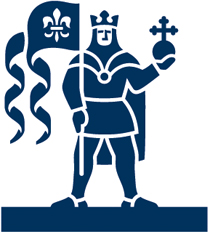 Har vandværket frivillig arbejdskraft,hvor mange?
Ja
Ja
Nej
Nej
Nej
Nej
Nej
Nej
Nej
Nej
Nej
Nej
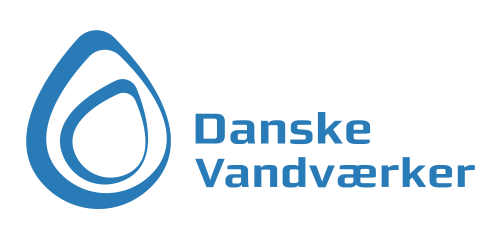 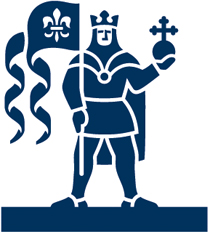 Har vandværket (på ledelsesniveau) samarbejde med andre vandværker, hvor mange?
0
0
0
1
1
1
2
2
3
4
5
6
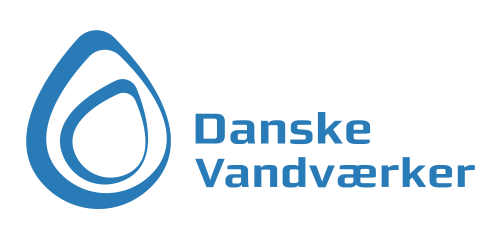 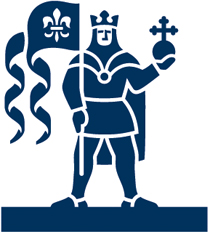 Har vandværkets personale samarbejde med personale på andre vandværker, hvor mange?
Ja
Ja
Ja
Ja
Ja
Ja
Ja
Nej
Nej
Nej
Nej
Nej
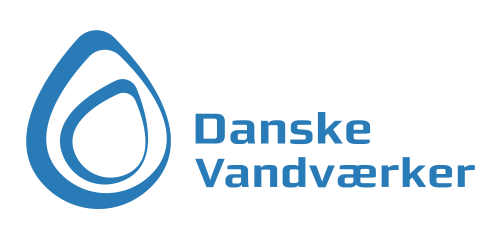 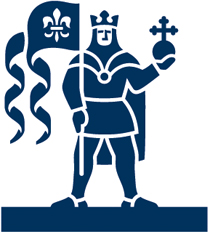 Har vandværket mulighed for forsyning fra andre vandværker, Hvor mange forbindelser?
1
1
1
1
1
1
2
2
2
3
4
Selvforsynende
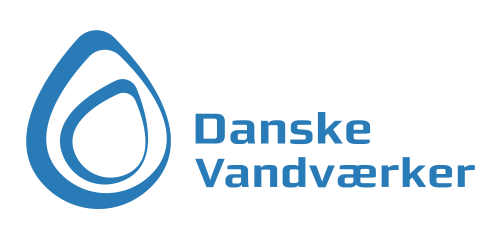 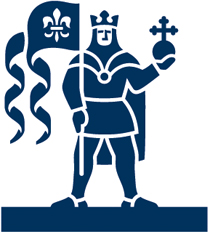 Er vandværket tilfreds med udbyttet af KVO-samarbejdet?
X
X
X
3
3
3
4
4
4
5
5
5
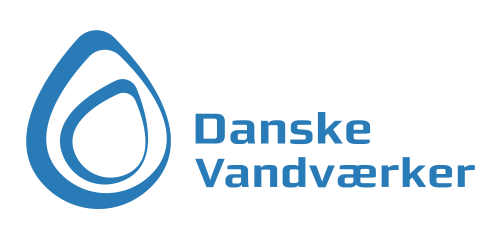 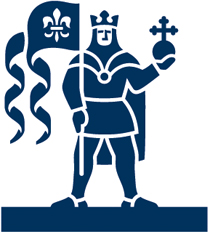 Hvilke funktioner bør varetages af KVO?
- Forhandler i forhold til myndigheder
- Fortolkning og håndtering af myndighedskrav
- Harmonisering af takstblade, indeksering,   priser
- Indsatsplaner
- Kildepladsbeskyttelse
- Koordinationsforum
- Koordinerende organ i forhold til Odense Kommune
- Regulativer
- Samarbejde med lokal brandvæsen
- Vandforsyning i det åbne land
- Vandforsyningsplaner
- Vandindvinding
- Vejledning for vandværker
- Vidensdeling, fælles værktøjer
- Øvrige fælles opgaver
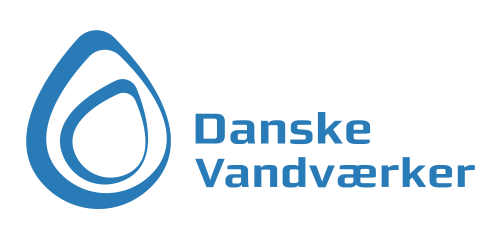 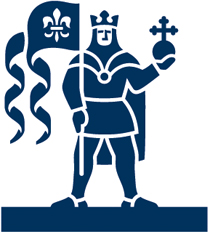 Hvilke emner bør behandles af KVO?
- Erfaringsudveksling
- Forskellige temaer vedr. vandværksdrift
- Hygiejne
- Betaling for målerdata
- Lovgivning
- Trends
- Myndighedskontakt,
- Regulativ
- Nyheder vedr. vandværksdrift
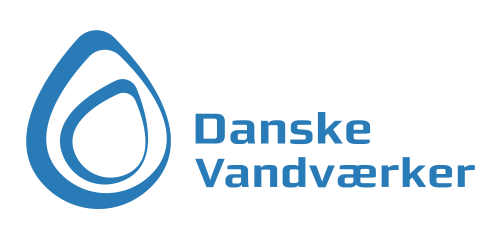 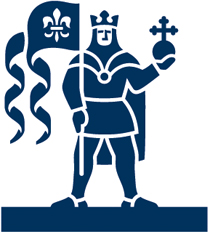 Øvrige ønsker og bemærkninger til KVO
- Flere involverede medlemmer
- Fremtiden for private vandværker
- Godt med erfa og fælles fodslaw
- Online-kurser
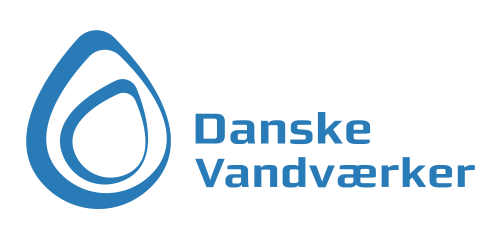 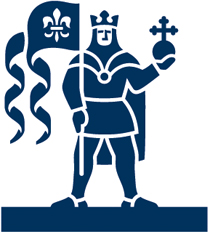 Spørgsmål?
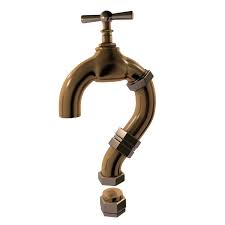 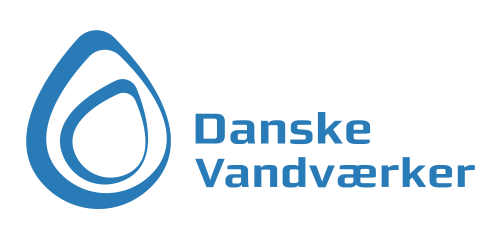 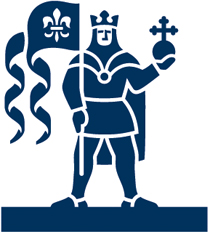